Introduction to Hadoop Scheduler
Hadoop YARN
Introduction
Before Hadoop 2, Hadoop MapReduce is a software framework for writing applications that process huge amounts of data (terabytes to petabytes) in-parallel on the large Hadoop cluster.
 This framework is responsible for scheduling tasks, monitoring them, and re-executes the failed task.
In Hadoop 2, a YARN called Yet Another Resource Negotiator was introduced. 
The basic idea behind the YARN introduction is to split the functionalities of resource management and job scheduling or monitoring into separate daemons that are ResourceManager, ApplicationMaster, and NodeManager.
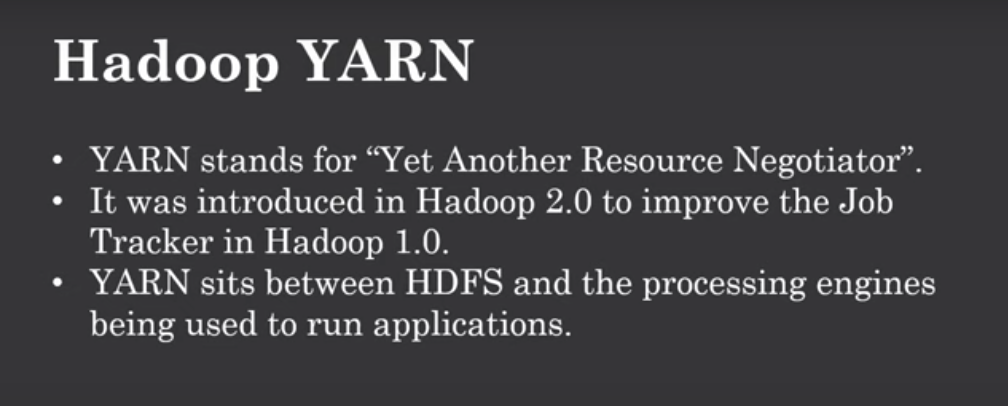 TYPES OF HADOOP SCHEDULER
FIFO Scheduler
First In First Out is the default scheduling policy used in Hadoop. FIFO Scheduler gives more preferences to the applications coming first than those coming later. It places the applications in a queue and executes them in the order of their submission (first in, first out).
Irrespective of the size and priority, the request for the first application in the queue is allocated first. Once the first application request is satisfied, then only the next application in the queue is served.
Advantage:
It is simple to understand and doesn’t need any configuration.
Jobs are executed in the order of their submission.
Disadvantage:
It is not suitable for shared clusters. If the large application comes before the shorter one, then the large application will use all the resources in the cluster, and the shorter application has to wait for its turn. This leads to starvation. It does not take into account the balance of resource allocation between the long applications and short applications.
Capacity Scheduler
The Capacity Scheduler allows multiple-tenants to securely share a large Hadoop cluster. It is designed to run Hadoop applications in a shared, multi-tenant cluster while maximizing the throughput and the utilization of the cluster.
It supports hierarchical queues to reflect the structure of organizations or groups that utilize the cluster resources. A queue hierarchy contains three types of queues that are root, parent, and leaf.
The root queue represents the cluster itself, parent queue represents organization/group or sub-organization/sub-group, and the leaf accepts application submission.
The Capacity Scheduler allows the sharing of the large cluster while giving capacity guarantees to each organization by allocating a fraction of cluster resources to each queue.
When there is a demand for the free resources that are available on the queue who has completed its task, by the queues running below capacity, then these resources will be assigned to the applications on queues running below capacity. This provides elasticity for the organization in a cost-effective manner.
The Capacity Scheduler provides a comprehensive set of limits to ensure that a single application/user/queue cannot use a disproportionate amount of resources in the cluster.
To ensure fairness and stability, it also provides limits on initialized and pending apps from a single user and queue.

Advantages:
It maximizes the utilization of resources and throughput in the Hadoop cluster.
Provides elasticity for groups or organizations in a cost-effective manner.
It also gives capacity guarantees and safeguards to the organization utilizing cluster.
Disadvantage:
It is complex amongst the other scheduler.
Fair Scheduler
Fair Scheduler allows YARN applications to fairly share resources in large Hadoop clusters. With Fair Scheduler, there is no need for reserving a set amount of capacity because it will dynamically balance resources between all running applications.

It assigns resources to applications in such a way that all applications get, on average, an equal amount of resources over time.

The Fair Scheduler, by default, takes scheduling fairness decisions only on the basis of memory. We can configure it to schedule with both memory and CPU.
When the single application is running, then that app uses the entire cluster resources. When other applications are submitted, the free up resources are assigned to the new apps so that every app eventually gets roughly the same amount of resources. Fair Scheduler enables short apps to finish in a reasonable time without starving the long-lived apps.
Apart from fair scheduling, the Fair Scheduler allows for assigning minimum shares to queues for ensuring that certain users, production, or group applications always get sufficient resources. When an app is present in the queue, then the app gets its minimum share, but when the queue doesn’t need its full guaranteed share, then the excess share is split between other running applications.

Advantages:
It provides a reasonable way to share the Hadoop Cluster between the number of users.
Also, the Fair Scheduler can work with app priorities where the priorities are used as weights in determining the fraction of the total resources that each application should get.
Disadvantage:
It requires configuration.